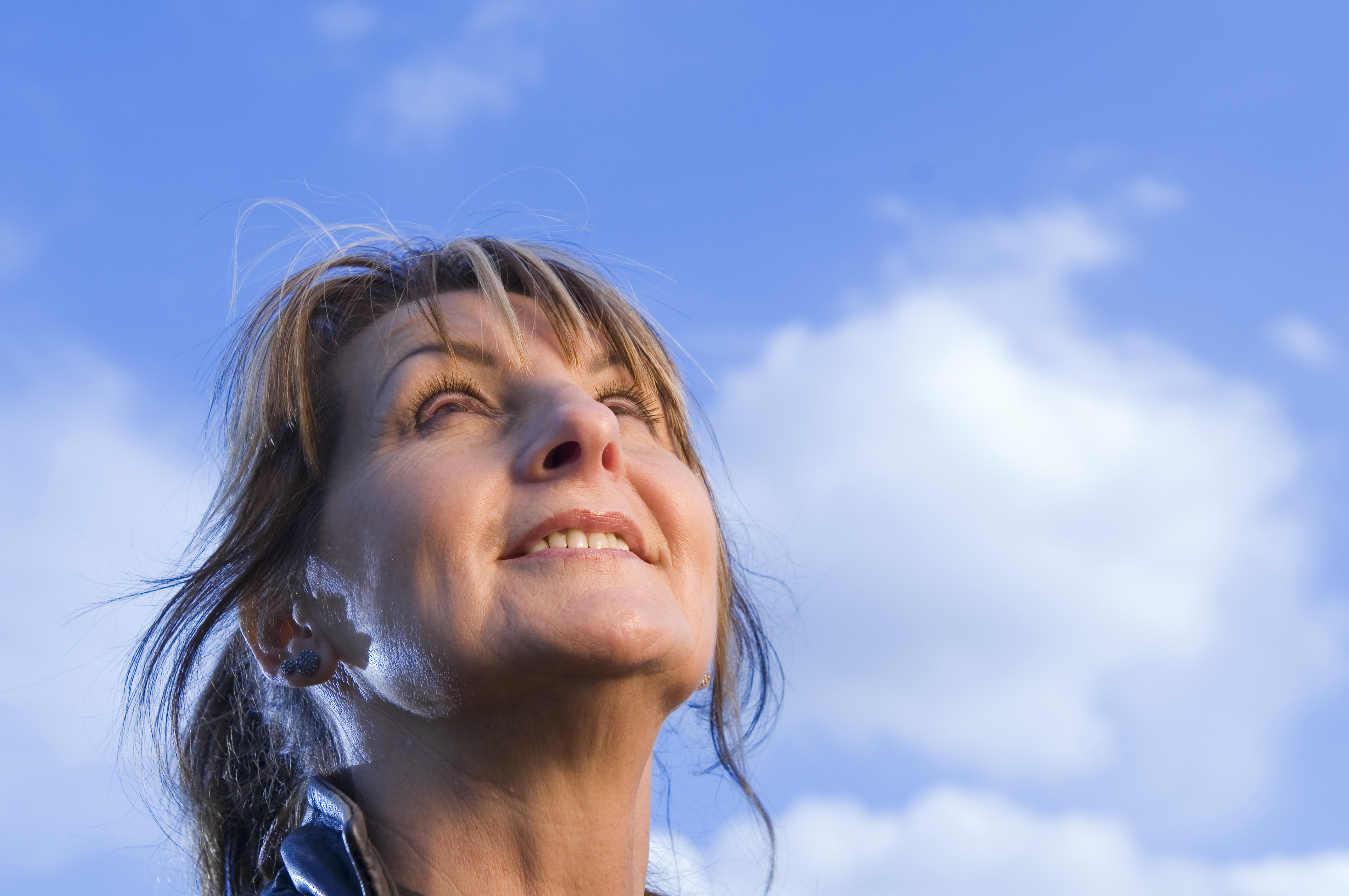 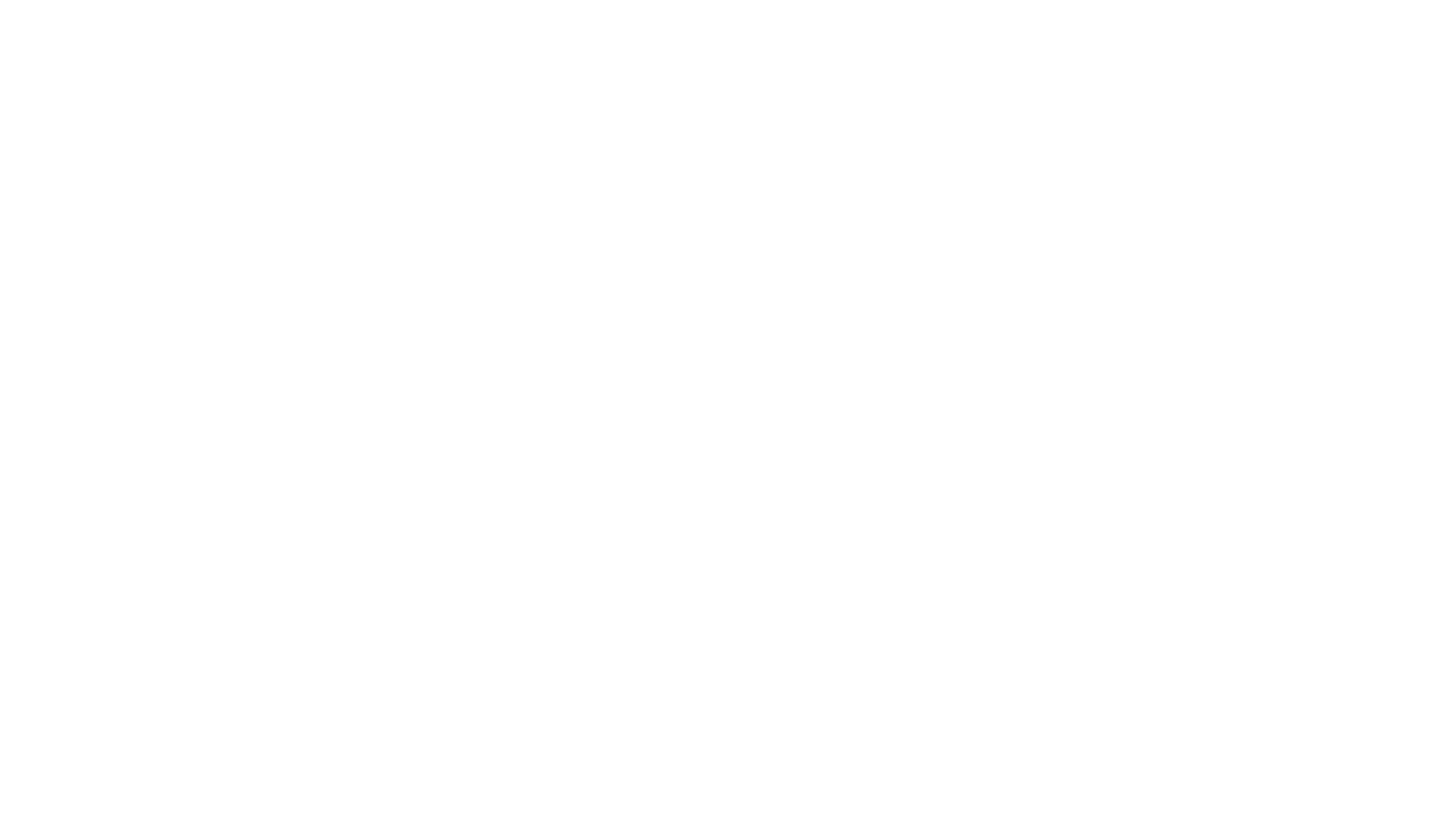 Be Thou My Vision
Our vision for our lives is
 not enough.

Psalm 121:1
Colossians 3:2-3
Hebrews 12:1-2
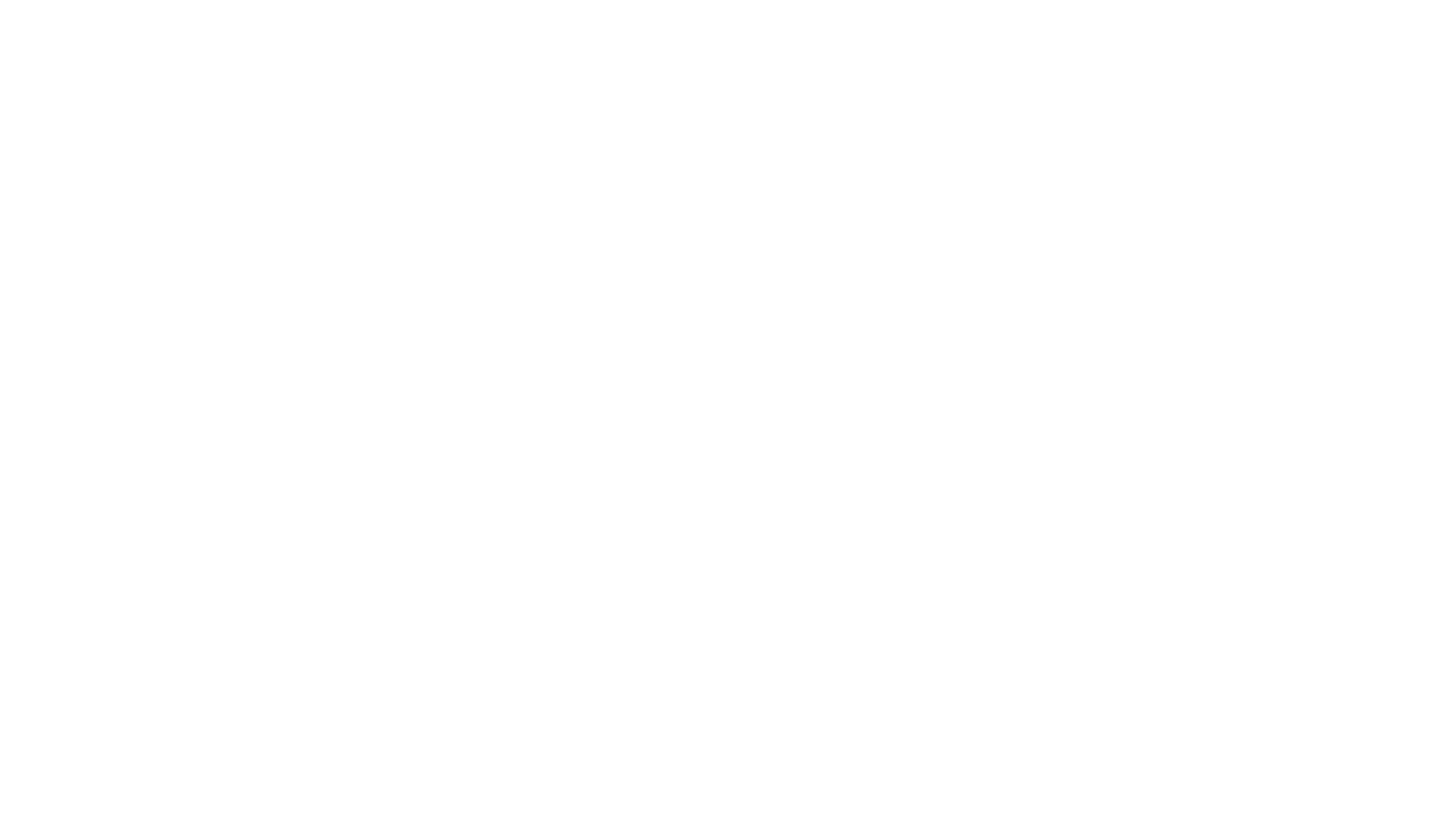 Completely replace my vision with Yours.
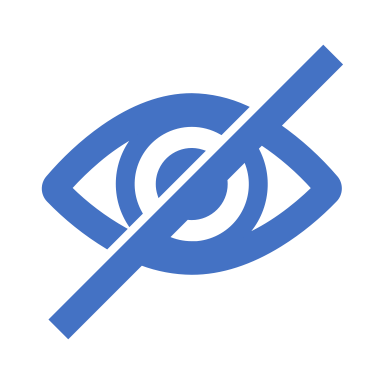 Date:


Time:


Location:
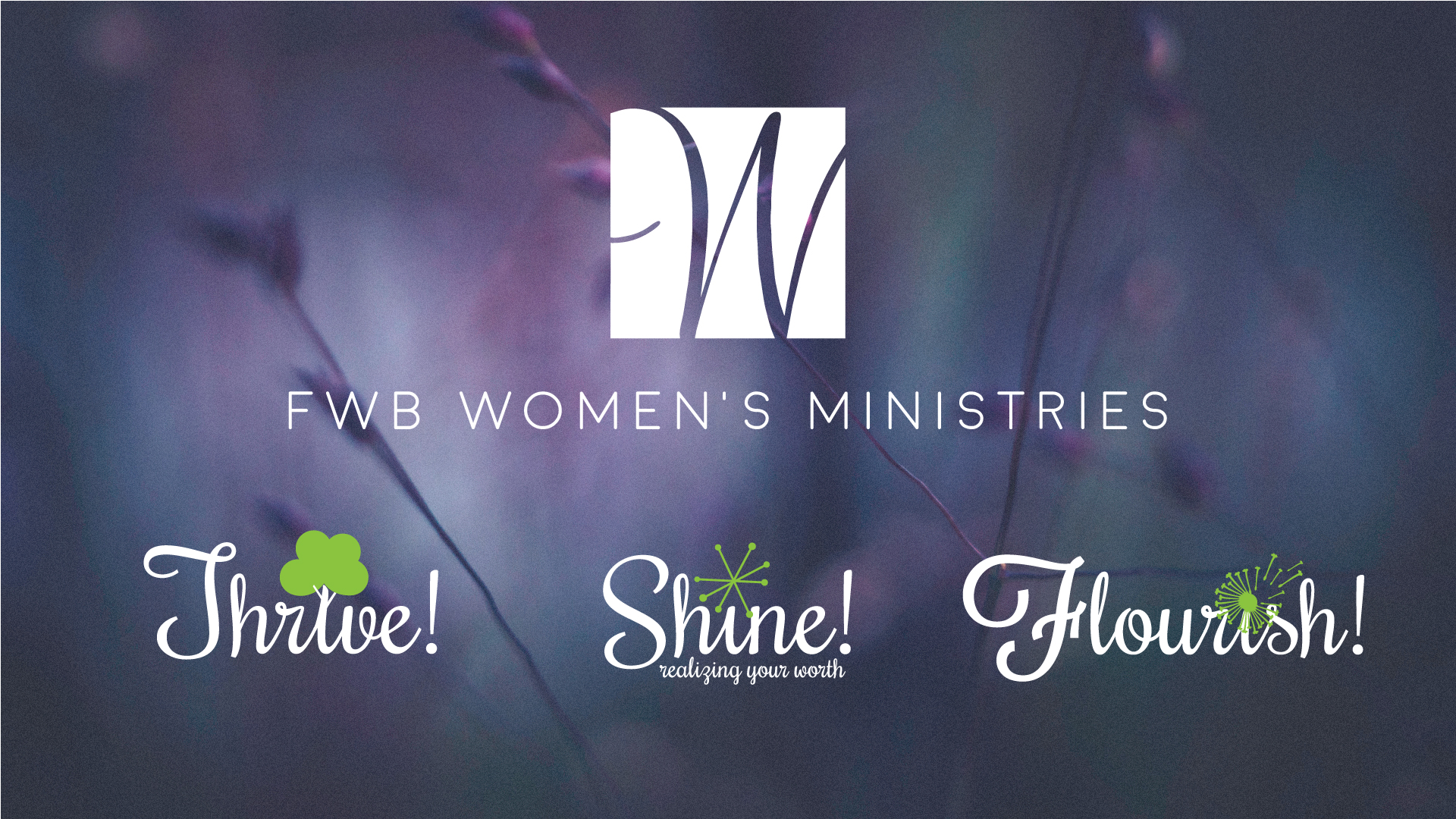 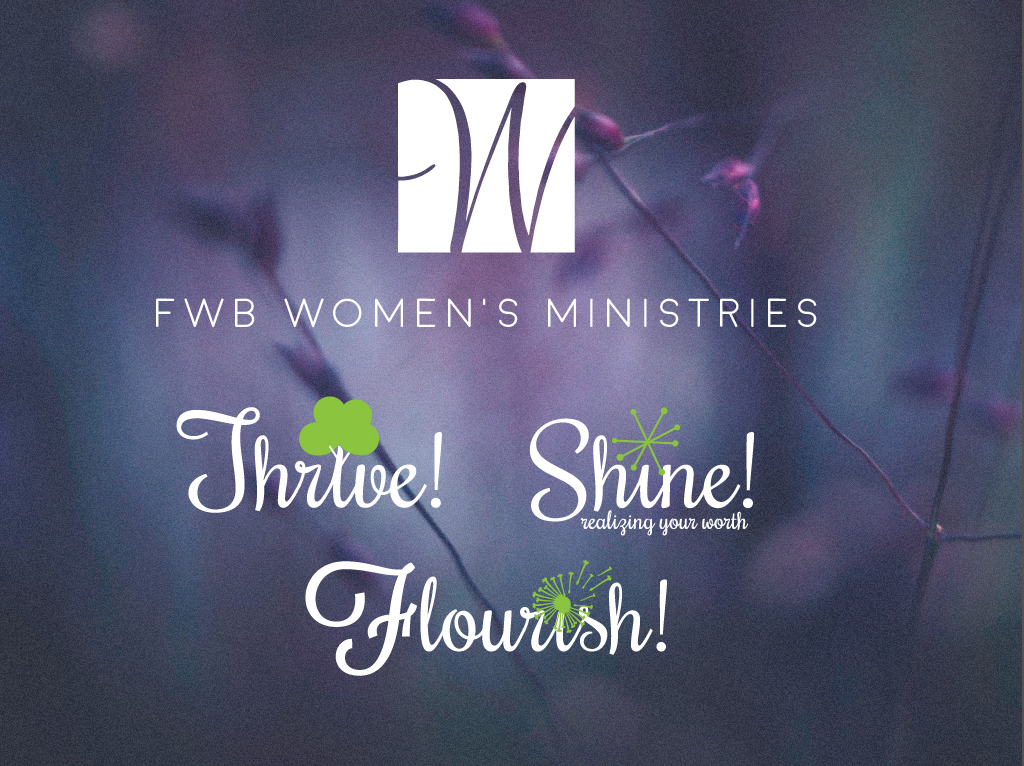